Birth Control – Natural and Chemical Methods
By Abhishek, Benjamin, Jay,Sahej,Nikhil, Rahool, Akashdeep,Anshul and Manoj
Abstinence
Abstinence is the act of not engaging in sexual intercourse. This is a method of birth control as there can be no fertilization without intercourse in the first place.

Advantages: 
100% Effective
No Sexually Transmitted Diseases (STD) can be caught 
Accepted by all religions 

Disadvantages:
Can be regarded as lower class in some cultures
Can be scorned at in cultures where large families are promoted for wealth and labor
Rhythm Method
The method of Birth control which involves the female partner to understand and recognise the days during her menstrual cycle in which she is fertile, to have sexual intercourse. This prevents any sperm fertilizing an egg as the egg is not present at the time of intercourse.
Advantages:
75% to 87% effective
Allows sexual intercourse as well as birth control
Natural and accepted in mostly all religions and cultures

Disadvantages: 
It cannot provide any protection against STD’s
There is still a chance of successful fertilization and then pregnancy
Natural Birth Control
Example of importance of Abstinence as well as implementation of it in the growing world today -Youtube.com/watch?v=N30H4jgFUs4
Important information about the Rhythm Method - Youtube.com/watch?v=6JxqUxKXDOY
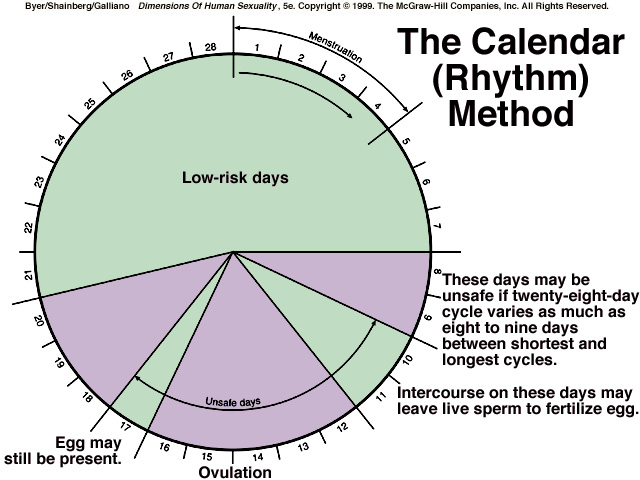 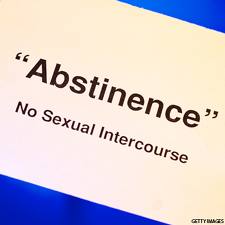 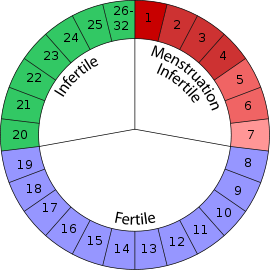 Contraceptive pill
The method of contraception via hormones to control the Uterus and Ovaries.
Pros and Cons
Spermicide
A method by which a chemical is used in a variety of forms which kills sperm cells
Pros and Cons
Chemical Birth Control
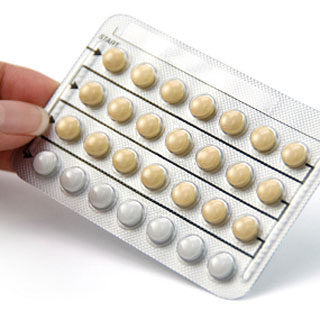 youtube.com/watch?v=RylypylEtoA
youtube.com/watch?v=jiCU46_lWeE
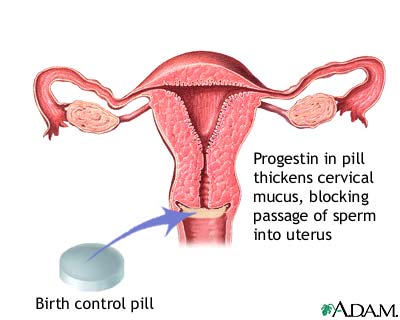 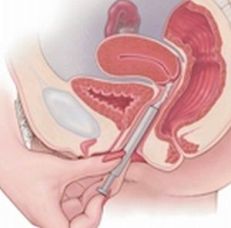 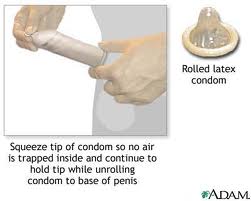 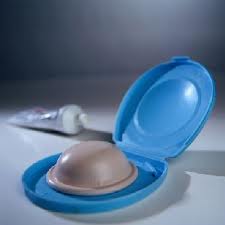 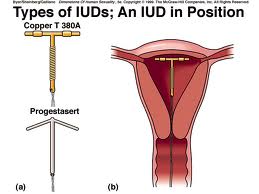 Mechanical
IUD
This is plastic copper coil which may be left in the uterus for months or lower end allow the coil to be removed via the vagina
Quite reliable, particularly for women who have already had children.
Irritates the lining of the uterus so that implantations of the zygote occur.
Diaphragm or cap
A thin rubber barrier with a springy outer ring to ensure a close fit. Prevents sperm from entering the uterus.
Very reliable 
Correct size must be used
Fitted before inter course
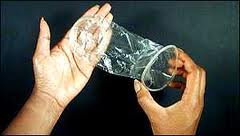 Mechanical
Female condom or femidom
A thin sheath which lines the vagina, and prevents entry of sperm .The closed end has a ring to make fitting easier and the ring at the open end lies flat against the labia.
Condom OR Sheath
 this is a thin rubber covering that is fitted over the erect penis before intercourse. If it prevents sperm being released into the vagina and also protects against sexually transmitted diseases.
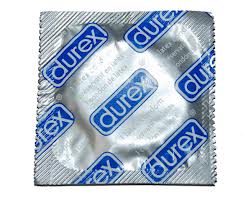 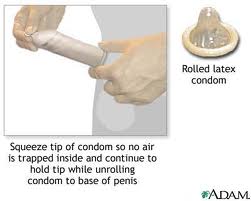 Condom
Barrier method of birth control, is a thin latex sheath placed on the male’s erect penis before intercourse.
The keep semen from entering the woman’s vagina and therefore prevents fertilization and pregnancy.
It has a high success rate and is the most common type of birth control used.
The condom can fail due to it slipping or breaking but this is unlikely.
These condoms are also helpful in the prevention of STD’s because sperm is not transferred.
Femidom
This is the female version of the condom but is not as popular as the male version.
It has two ends, a closed ring on one side and an open ring on the other. It is inserted into the vagina up to 8 hours before intercourse but must be removed immediately.
Male and female condoms should not be used together, because they can get stuck and one can slip.
Both types of condoms are relatively cheap and fairly effective not only for birth control but also preventing the spread of STD’s.
IUD (intrauterine device)
The intrauterine device (IUD) is a T-shaped piece of plastic that is placed inside the uterus to prevent pregnancy.
There are two types of IUD’s — one is covered with copper, the other releases the hormone progesterone.
It works by preventing the implantation of a fertilized egg.
For the progesterone IUD, it increases the mucus secreted by the cervix, and may also prevent ovulation.
It  has a 98% success  rate but is rendered useless if it is moved out of place.
It does not prevent STD’s.
Heavier periods with more cramps can occur while using the copper IUD
An IUD costs about $200 to $400 plus the cost of having a doctor insert and remove it
The diaphragm
A thin rubber disc placed in the vagina before intercourse,
This covers the cervix and stops the sperm from entering the uterus and fertilizing the egg.
When coated with spermicides they become about 95% effective.
The diaphragm is inserted up to 6 hours before having intercourse.
Spermicides may irritate the vagina and surrounding skin or cause an allergic reaction.
Diaphragms and spermicides may make urinary tract infections more likely.
Diaphragms DO NOT prevent the spread of STD’s unless they are used with a condom.
Mechanical methods
Female Condom
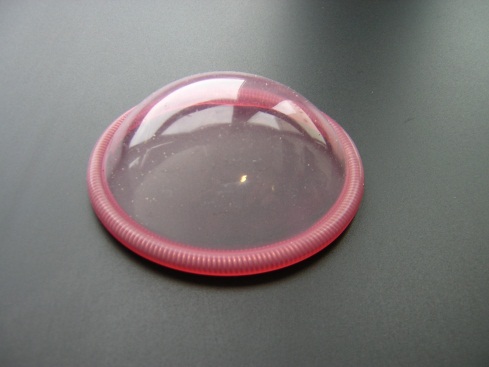 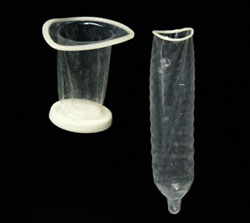 Diphragm
Male Condom
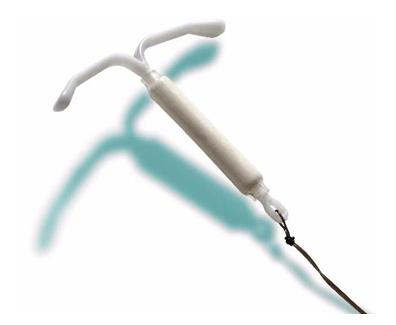 IUD
Vasectomy
Vasectomy is a surgical procedure for men and results in sterilization or the inability for a man to fertilize the ova of a woman.
It works by cutting and tying the vas deferens so sperm cannot travel to the urethra and be ejaculated.
This only inhibits the transfer of sperm but the seminal vesicle and prostate gland still secrete fluids so a man can still ejaculate but without the presence of sperm.
This method can be reversed but the success rate is low and it is expensive.
It can lead to swelling of the testes and long term pain in the genitals.
While this has no risk of unwanted pregnancies it is still possible to spread or receive STD’s to or from the sexual partner.
There is a 99% success rate with most unwanted pregnancies occurring because the patient engage in unprotected intercourse too soon after the operation.
Tubal Litigation
Tubal litigation is a surgical procedure for women and also results in sterilization.
It works by cutting and tying or clamping the fallopian tubes to prevent sperm from reaching and fertilizing the egg and to stop the egg from reaching and implanting in the uterus.
 This does not disturb sexual drive or the menstrual cycle in women.
This method is sometimes reversible with a rate of 98%, in women were tubal reversal is not possible there is the option of in vitro, or a test tube baby.
This method is also 99% effective with failure occurring because the fallopian tubes rejoined and healed themselves. A failure can only be detected by a subsequent pregnancy.
Surgical Methods
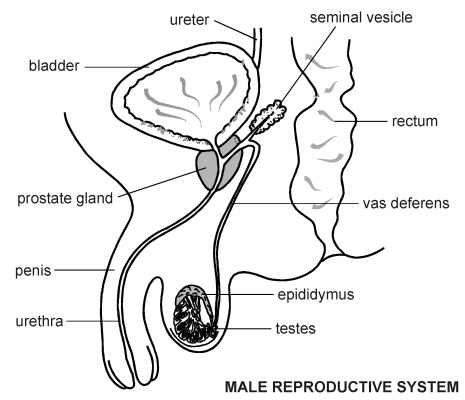 Tubal Litigation
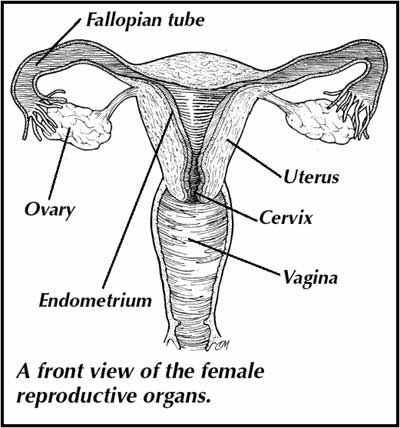 Vasectomy